Meet Ms. Dye
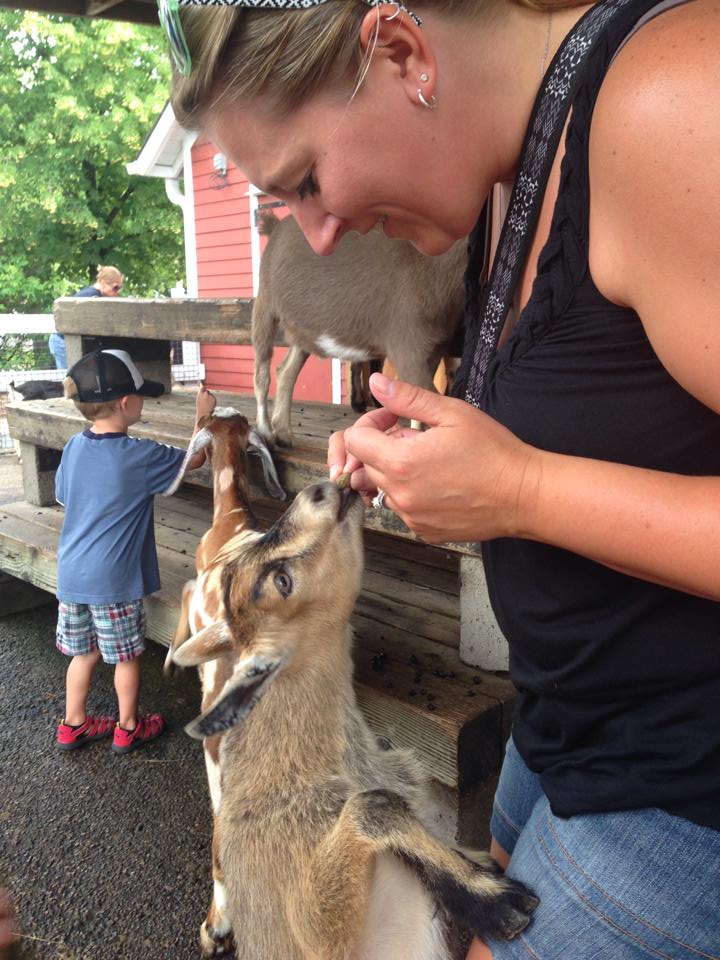 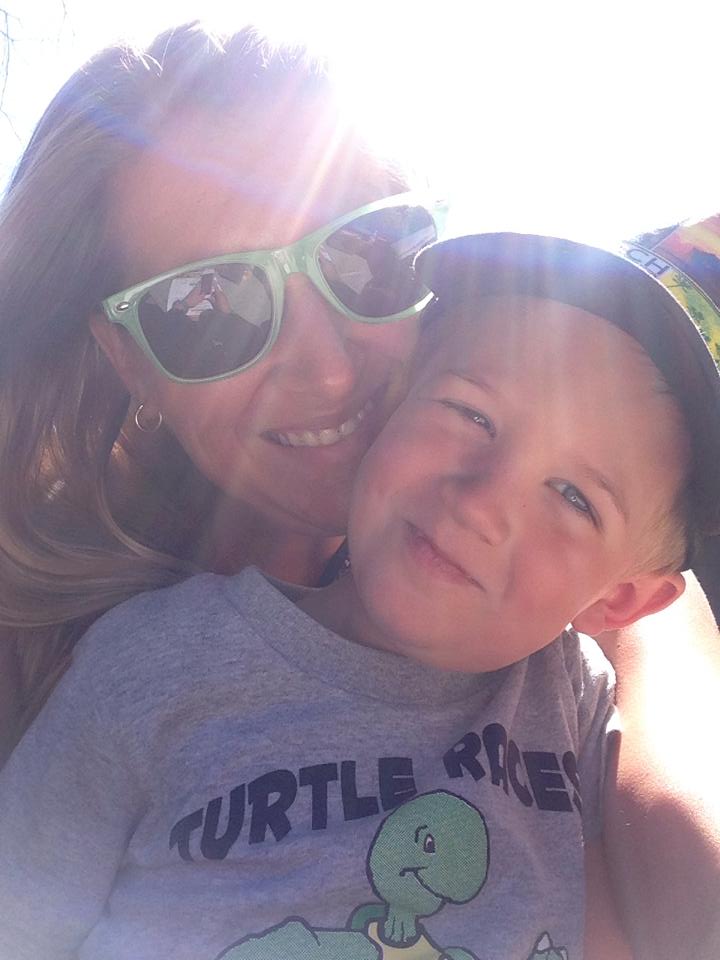 Hiking
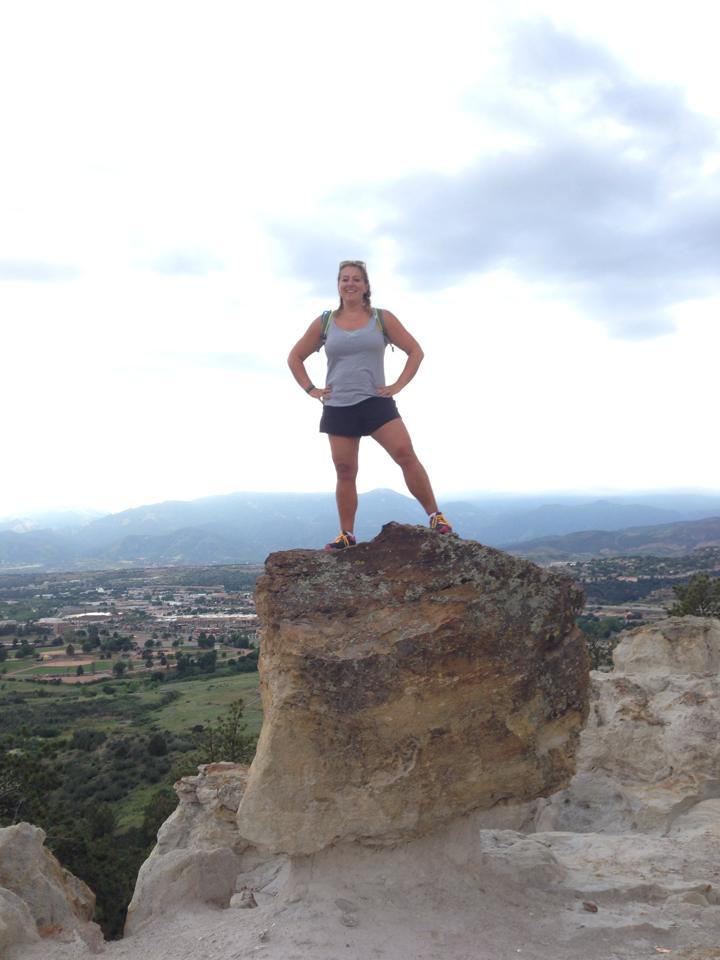 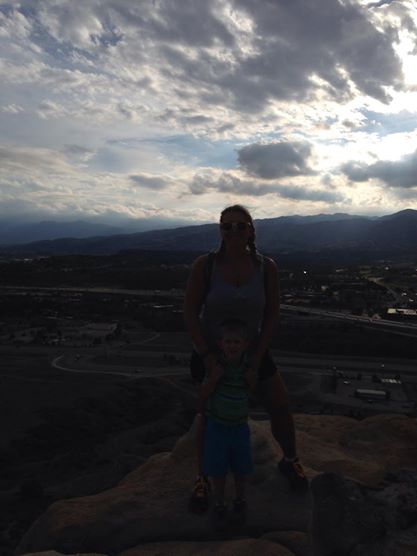 More Hiking
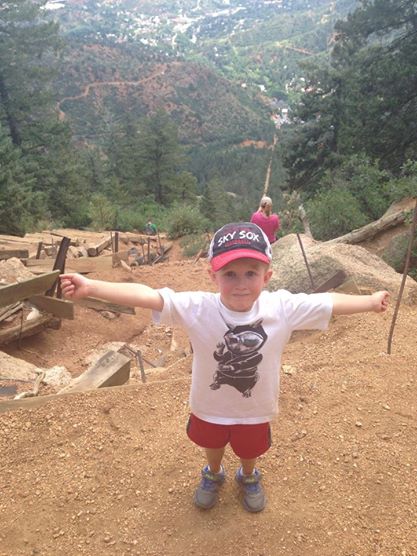 Minnesota
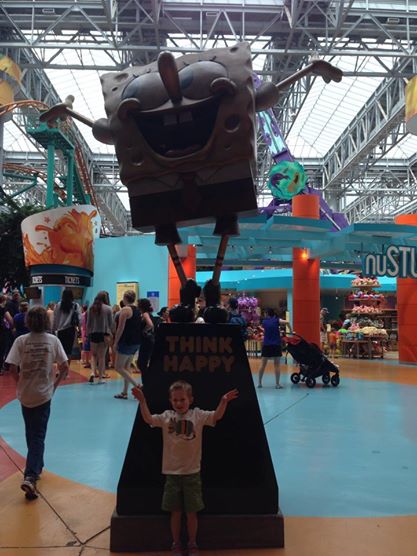 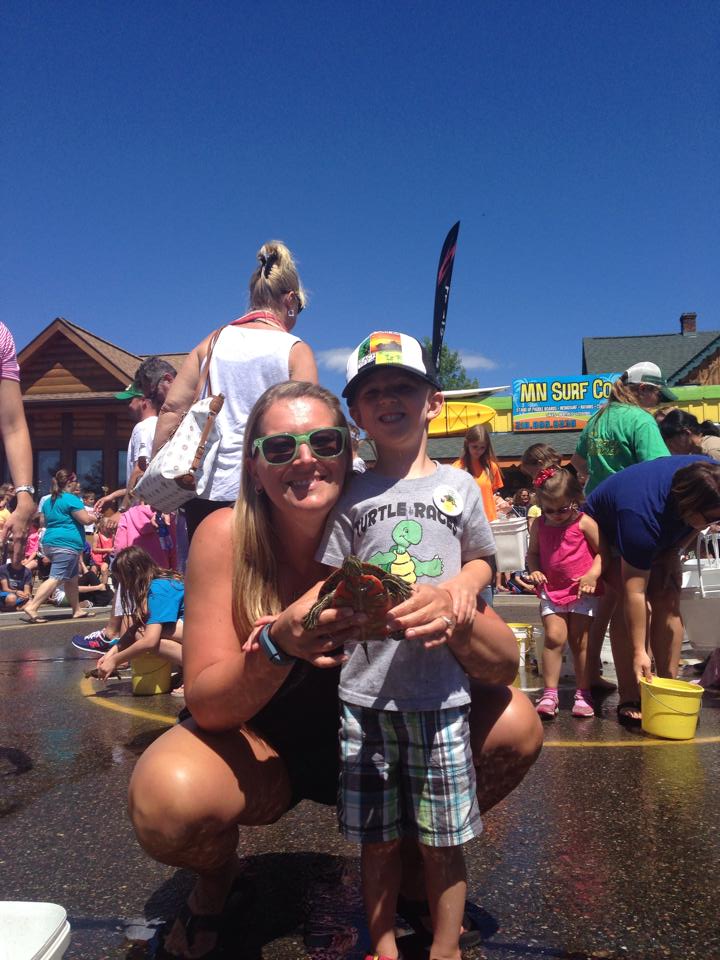 More Minnesota
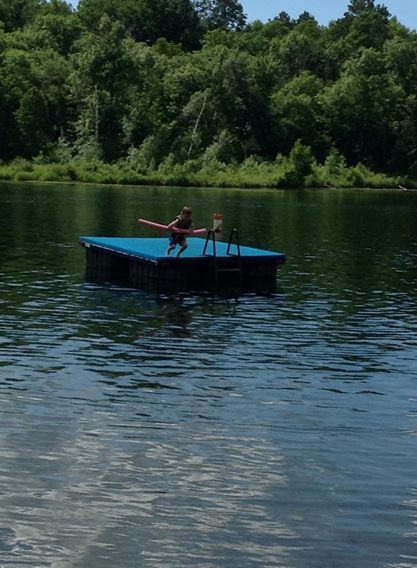 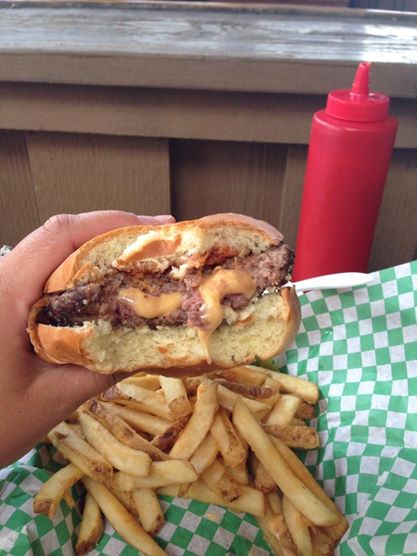 And More Minnesota…
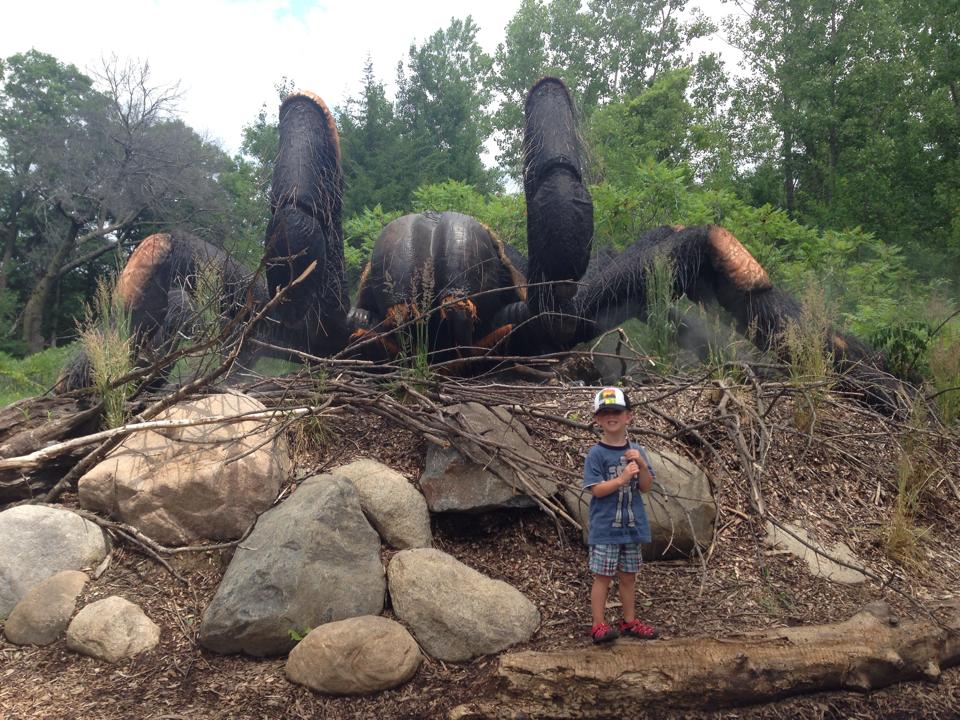 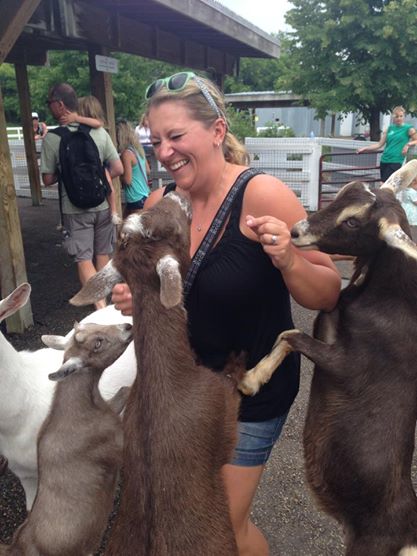 Other Summer Fun
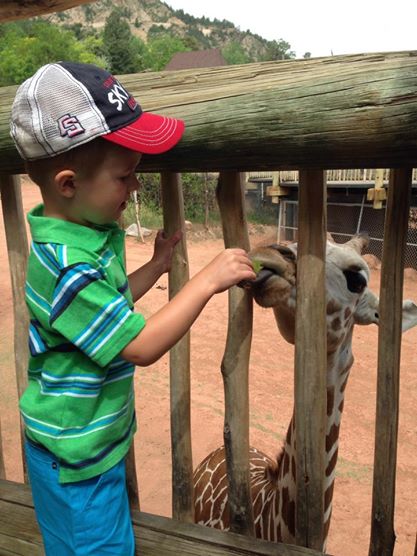 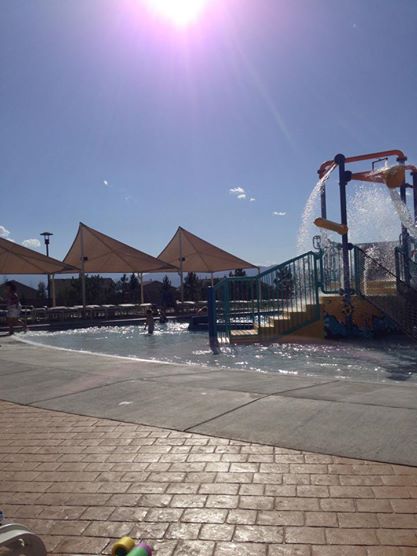 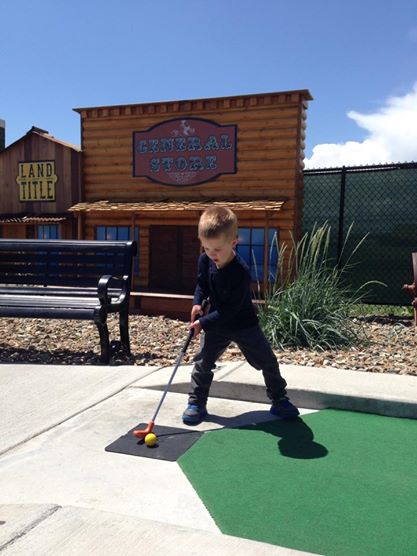 My Birthday
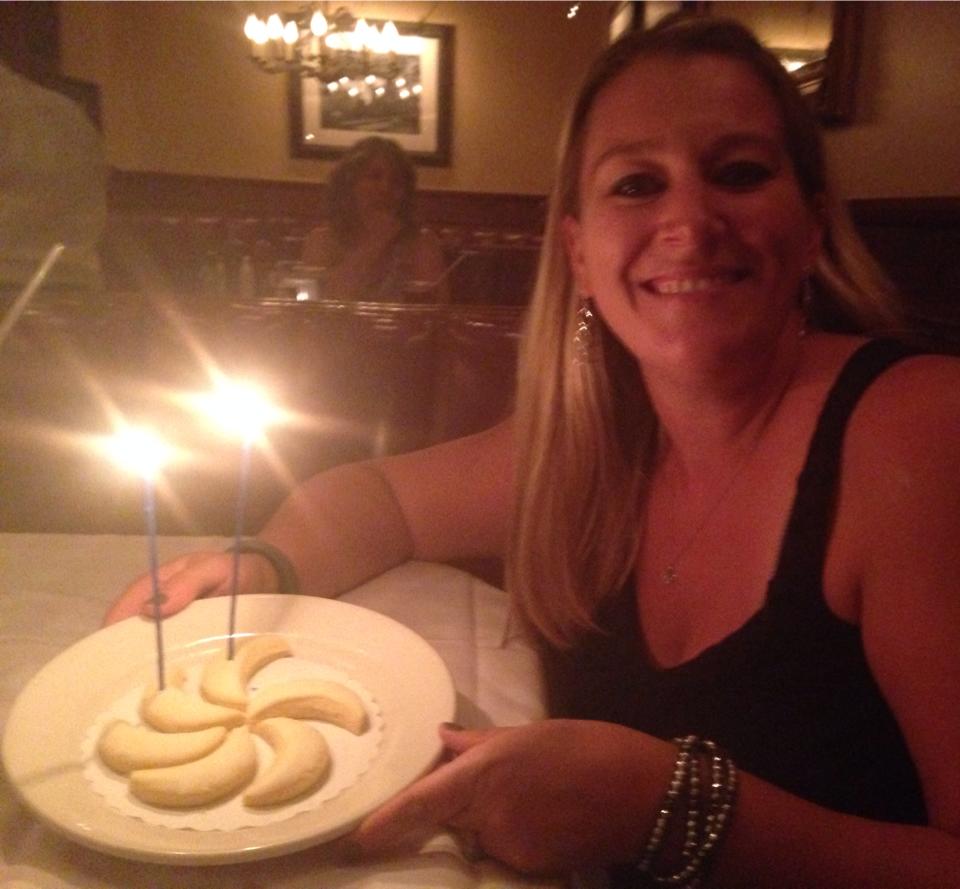 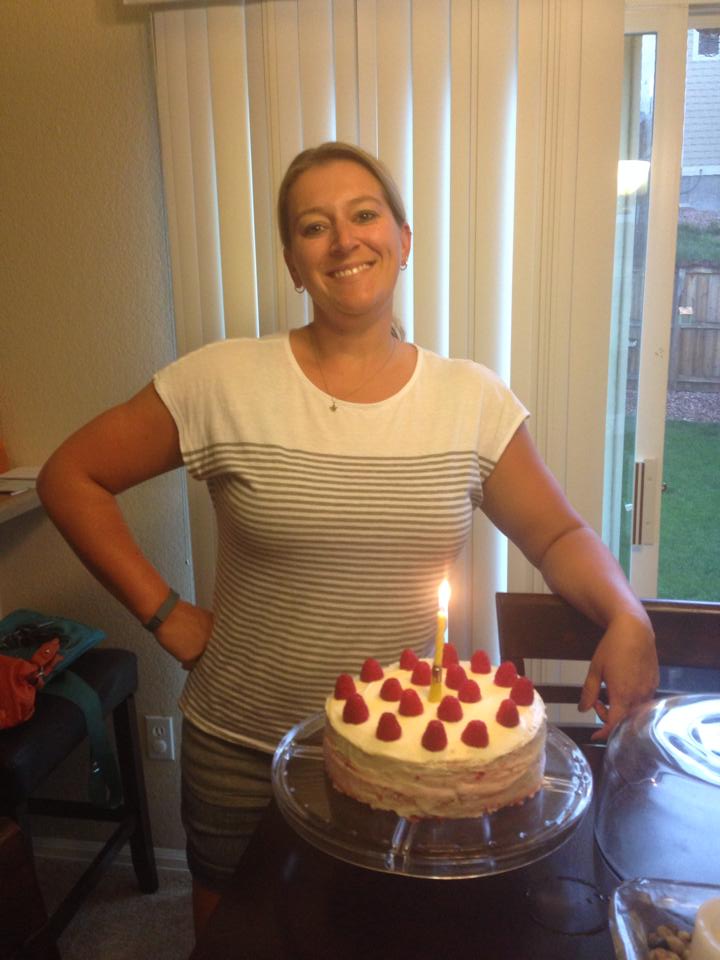 Pets
Nemo – Goldfish	Zoey – Hamster
Bacon & Eggs – Guinea Pigs
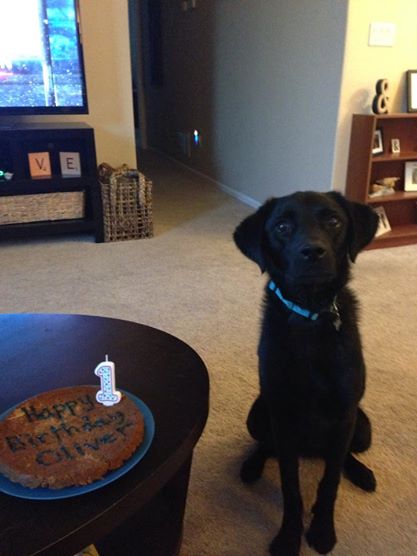 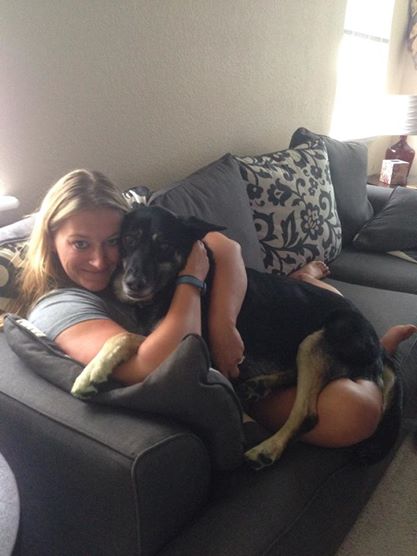 I LOVE Sports
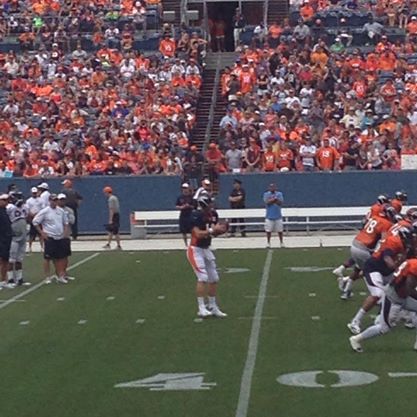 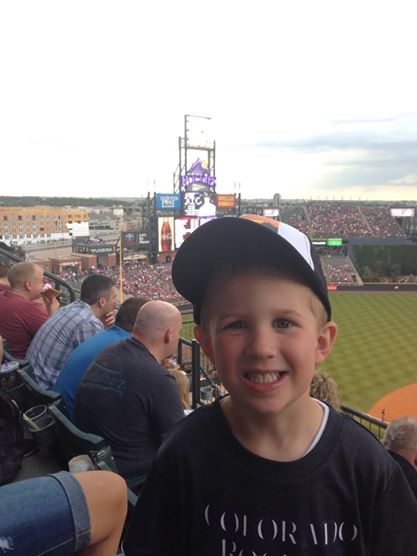 But Mostly I LOVE Hockey!!!
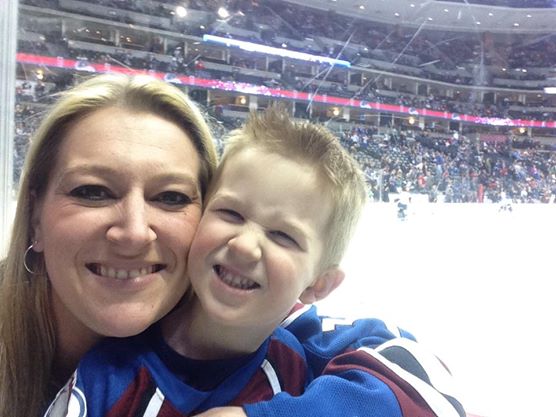 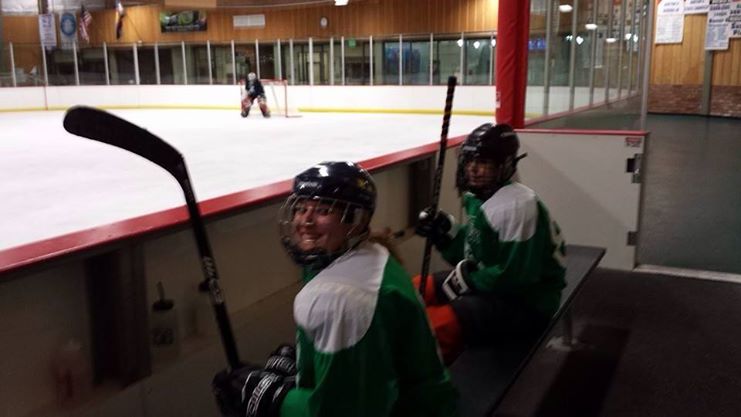 Other Stuff I Love
Starbucks
Diet Coke
Chipotle
Reading
Working Out
Music
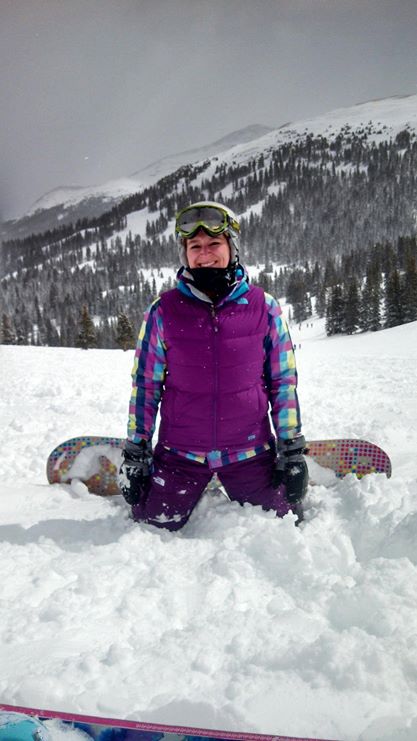 And I LOVE Science!!!
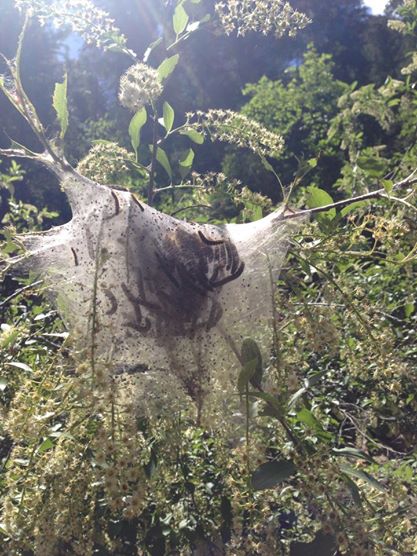